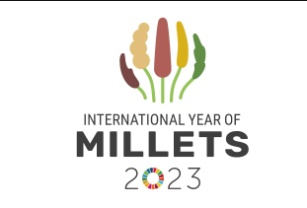 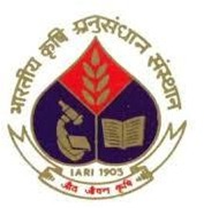 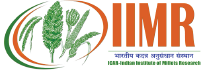 Under Seven Sutras: 
Addressing Awareness Creation Sutra
We Advocate ITMM in IYoM 2023
(Integrated Termite Management in Millets)
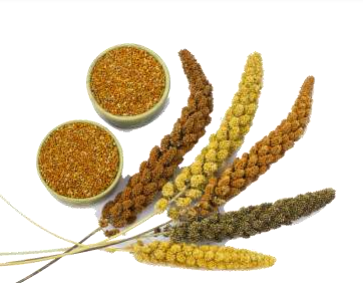 This eco-technology is in line with the 
Mottos:
Per Drop, More Crop
and
Total Seed Treatment Campaign
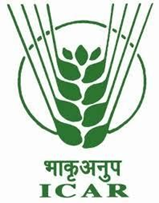 Concept: 
Dr GK Mahapatro (National Fellow, ICAR-IARI, New Delhi) & Dr Tara Satyavati (Director, ICAR-IIMR, Hyderabad)
Managing Termites in Millets (Sri Anna)
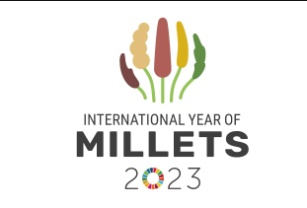 Termites (Odontotermes obesus, O. microdentatus and Microtermes obesi, M. unicolor) are reported to feed on sorghum and pearl millets. However, they are not serious major pests. Follow in general the control practices as in case of wheat to tackle termites - like soil treatment and care of crop-border areas to make them mound free. Eliminate the mound if any.

Pearl Millet
Commonly called as Bajra, is a major cereal crop in India, supporting food requirement of a large number of people, mostly in dry belts of the country. In Rajasthan, this crop is found severely affected by the termite species Microtermes obesi.
Management:
Seed treatment to be done.
If seed treatment has not been done and termite infestation is already present in field, in that case during first irrigation, 3-5 liters of chlorpyriphos 20% EC admixed with 50 kg of dry soil may be spread per hector in field and then irrigation can be done.
Sorghum
Commonly known as sorghum, is a major cereal crop in India, supporting livelihood of a large number of people. Termite attack has been reported from various places in India. In the western part of the country, specially in Punjab and Rajasthan, Odontotermes obesus has been reported to cause massive loss. Plants with height less than 15 cm, are found to be more prone to attack by termites.
Management
Seed treatment to be done.
If seed treatment has not been done and termite infestation is already present in field, in that case during first irrigation, 3-5 liters of chlorpyriphos 20% EC admixed with 50 kg of dry soil may be spread per hector in field and then irrigation can be done.

Pusa Push-Pull strategy (3P4C)
4C – Carbon, Climate, Conservation, Cash Smart
Progressive farmers are encouraged to test this eco-technology, which is a fusion of Indigenous and Frontier sciences/technologies – a new norm of  Swatch Kheti.  
	This is applicable when farmer goes for Millet – Wheat cropping system.
   	Innovated an eco-technology for termite management in wheat-maize agro-ecosystem, i.e. attained with crop residues (pull-site, maize stubbles) and main/target crop (push-site, wheat-rows). The technology was validated, successfully demonstrated to the farmers at Agro-technology Transfer Information Centre, IARI, New Delhi. 3P4C can lead to the End-Of-Pipe (EOP) technique in effective biopesticides in termite control.
Interested farmers may contact us for taking this technology for millet – wheat system.
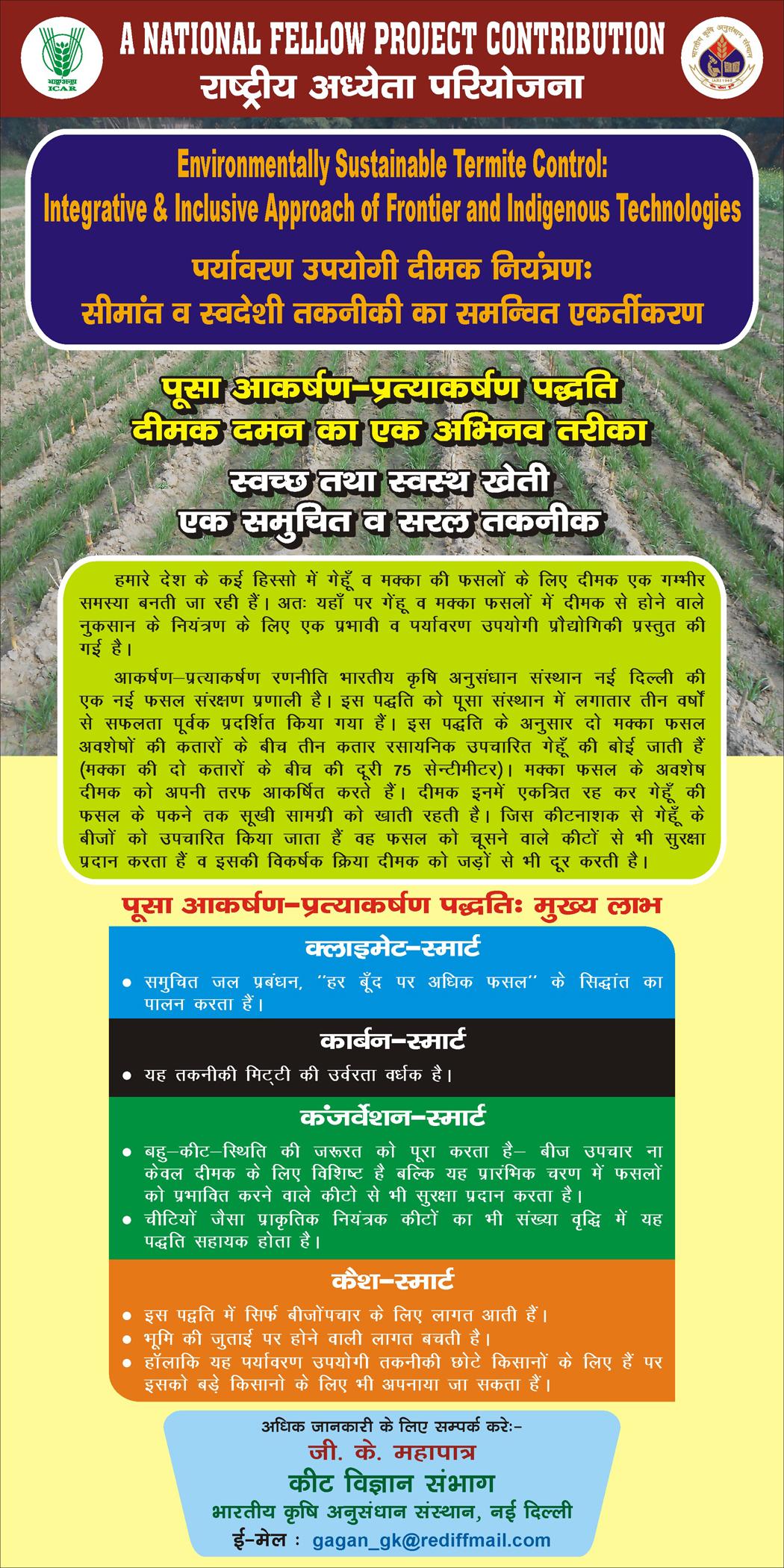 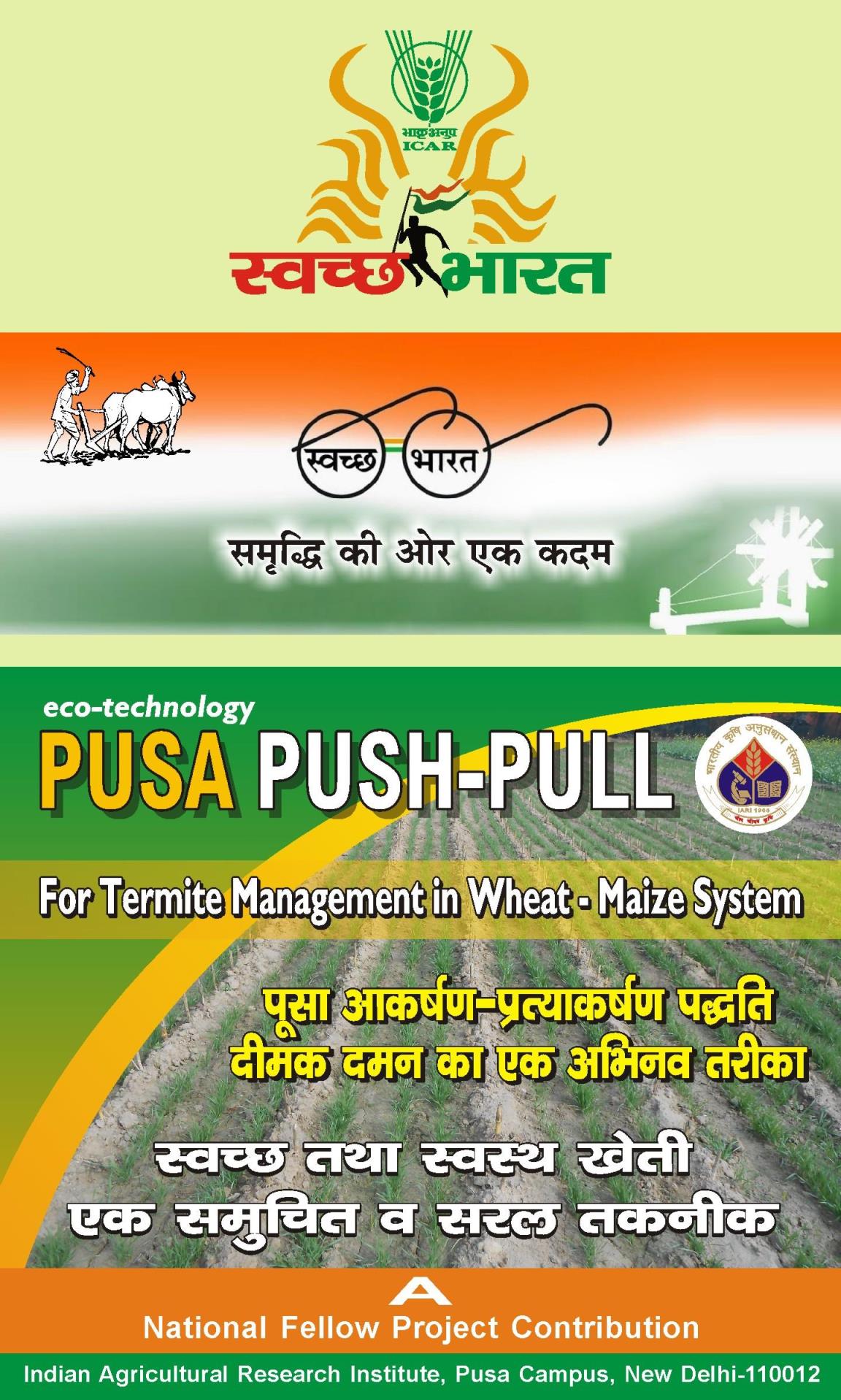 Replace Maize with Millets, 1-3 lines of Wheat are taken as per the spacing in Millets.
Seed Treatment for Rainfed Millet Cultivation (Seed Hardening)
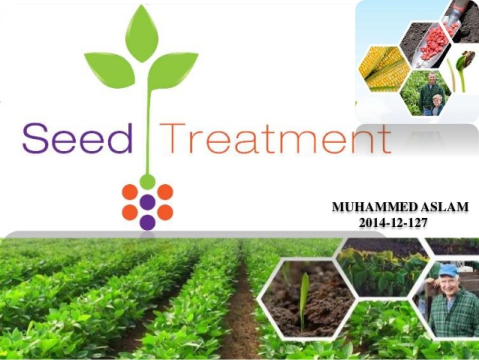 Providing Seed Treatment packages
Compatibility Chart  - Insecticides, bio-fungicide & bio-fertilizers
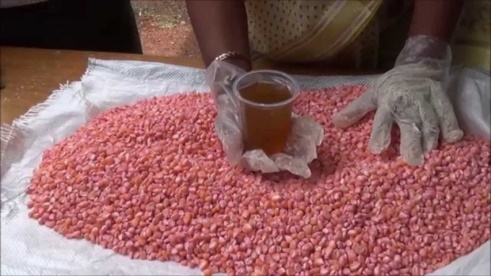 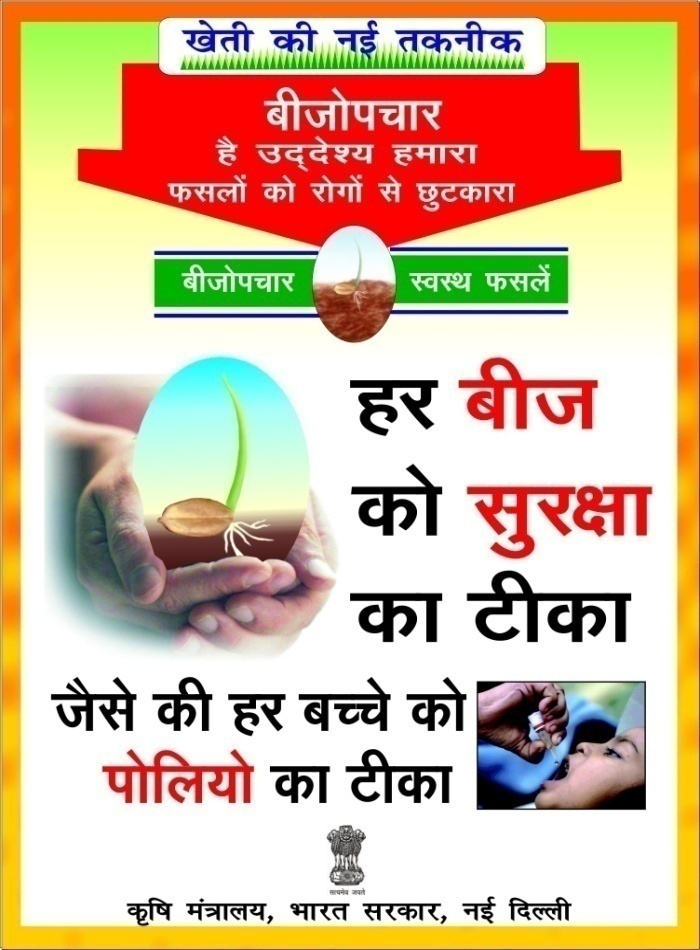 Test bio-fungicide @ 4g/kg seeds, Trichoderma harzianum  Lab culture   
(Division of Plant Pathology, IARI.)
Crop-specific biofertilisers @ 25 g/kg seeds  (wheat – Azotobacter; maize – Azospirillum)
Seed hardening Treatment in rainfed Millets 
(TNAU  Agritech Portal)
Benefits
 Higher germination
 Vigourous seedlings
 Uniform seedling growth
 Better seed set
 Benefit cost ratio:1.5:1
Millet Seed treatment with chlorpyriphos 20EC @ 4.5ml/kg seeds offers an effective control.

 For preventing termite damage, treat the seeds with chlorpyriphos using 90 ml a.i., respectively with 5 litres of water and spray over one quintal seed spread on floor and frequently turn to ensure proper treatment.

 Seed treatment with imidacloprid 17.8% SL @ 0.6 g a.i./kg (=3ml/kg seed), or Fipronil (Regent 5FS @ 0.3 g a.i./k, =6ml/kg seed) is also very effective.  

 In case preventive seed treatment against termites could not be taken, mix 0.8 litre chlorpyriphos with 50 kg soil and broadcast in one hectare field followed by light irrigation if feasible.

 In water scarce area, where the pest is of regular occurrence the soil should be mixed with chlorpyriphos 5 D @ 35 kg/ha at the time of sowing. 

 Treating Ragi/ finger millet seeds with equal amount of termite mound soil is an ITK in Odisha (Lamtaput block, Koraput district).

 Seed hardening is done as additional integrated approach in rainfed millets.

For seed dressing earthen pots or polythene bags are used.